5. Revamp Limited Submission Policy and Process
Internal Process Poses Challenges, But Also Opportunities
Overlooked Benefits of LS1 Process
Common Stakeholder Frustrations
“I don’t understand why the research office is making me jump through a bunch of extra hurdles for no reason.”
Provides faculty with constructivepeer feedback they can use to enhance their competitiveness for the LS opportunity or future awards
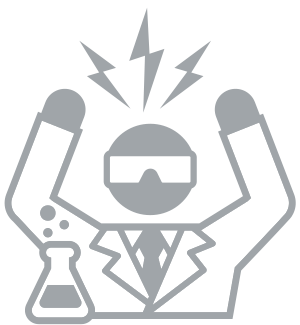 Faculty
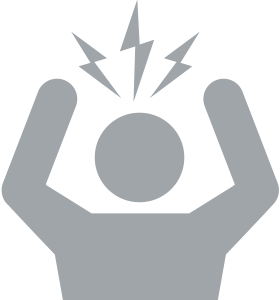 “Coordinating the process takes a ton of time. Faculty rarely meet the deadlines and never want to serve as reviewers.”
Helps staff gain insight into faculty interests and prioritize how to deploy resources and services
Staff
Coming Soon: Limited Submissions Policy Audit
Research offices audit their current policy to identify shortcomingsand receive recommendations for process improvements.
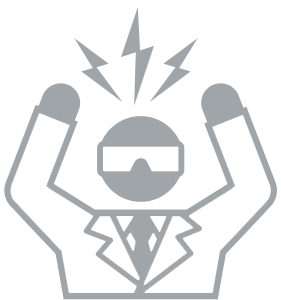 “There is an immense amount of pressure on me to pick the right team—and I don’t feel equipped to do so.”
Allows CROs and research officeto directly execute on strategy bymaking informed go/no-go decisions
CRO
Limited submission.
Source: EAB interviews and analysis.